Textová lingvistika (textová syntax)
- lingvistická disciplína zabývající se jak formální a sémantickou výstavbou a kompozicí textů, tak jejich produkcí a recepcí a jejich funkcemi v jaz. interakci, která se teoreticky i pro potřeby praxe zabývá také žánry a druhy textů (Nekula in NESČ)
- odvětví lingvistiky, které se zajímá nejen o výsledný text, ale i o vlastnosti komunikačního kanálu, věcné obsahy sdělení a jeho souvislosti s jinými komunikáty (Čechová-Minářová-Krčmová 2008)
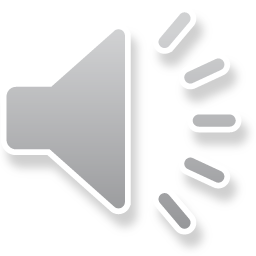 Text
spojitý jazykový útvar, který se uplatňuje v komunikaci jako komplexní jednotka sdělování
struktura komunikátu spjata tématem, popř. navazujícími tematickými prvky, ale i spojitostí formální
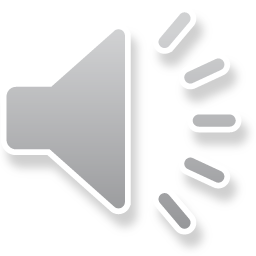 Vlastnosti textu
- komplexnost, ucelenost, celistvost
- integrovanost, vnitřní organizovanost, obsahová jednota
- uzavřenost, ohraničenost 
- spojitost, soudržnost (koherence, koheze) 
- funkčnost, informativnost
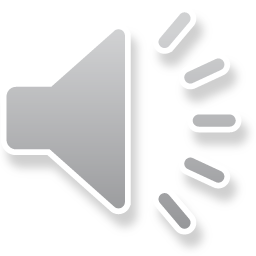 Vlastnosti textu
- + zapojení textu do kontextu jiných textů: navazuje na ně, cituje z nich, přejímá z nich určitá kompoziční schémata
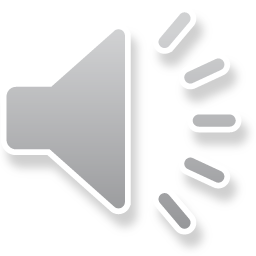 (zpráva z novin)
V Soukenické skončili
Trosky zříceného domu v pražské Soukenické ulici, kde loni v říjnu propadlé stropy zabily čtyři dělníky, jsou již odklizeny. To umožnilo znalcům a vyšetřovatelům získat poslední důkazy, proč se neštěstí stalo. Jak uvedl vedoucí stavebního úřadu pro Prahu 1 Oldřich Dajbych, závěrečnou zprávu chtějí zpracovat do konce května. (ČTK)
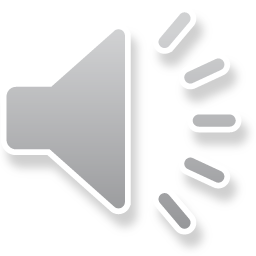 Spojitost
skončili – poslední (důkazy) – závěrečnou (zprávu) 
trosky zříceného domu – propadlé stropy zabily čtyři dělníky – neštěstí
Soukenická (ulice) – pražské – Praha 1
soudní znalci a vyšetřovatelé – důkazy – závěrečná zpráva – stavební úřad

Ad.
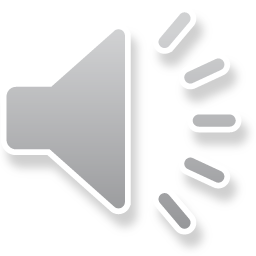 Mluvené texty
Z	my bychom chtěli nějakej menší stan / víte prostě takovej menší ale s tou / takovou tou / kulatou vzadu

P	 apsidou ano / stan s apsidou
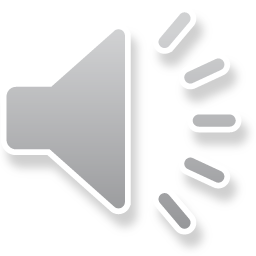 Konektory
- prostředky zajišťující spojitost, návaznost textu
- spojují větu (výpověď) s jejím okolím, zapojují ji do kontextu a komunikační situace
- především zájmena, místní a časová příslovce, částice, spojky, které a) zajišťují návaznost na předcházející nebo následující kontext nebo b) odkazují na situaci mimo text
- kontextualizátory, orientátory (časové, prostorové)
- uplatňují se lexikální i gramatické konektory (lexikální – např. opakování, užití synonym, odkazovacích a ztotožňovacích výrazů, hyperonym; gramatické – spojky, koncovky slovesného přísudku, mluvnické kategorie sloves)
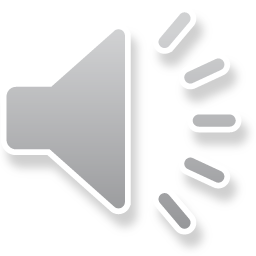 Typy textů (žánry) → textové vzorce
Kateřina Mikulová
Ing. Jiří Černý

oznamují / dovolují si oznámit, že uzavřou sňatek / vstoupí do stavu manželského / budou oddáni / jejich sňatku bude požehnáno dne … v … hodin ve svatební síni na radnici v Praze 4, Táborská ul./ v chrámu sv. Jakuba v Praze 1, Jakubská ul.
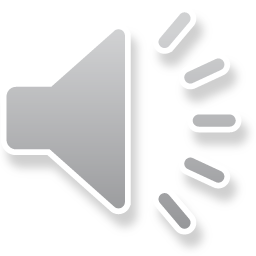 Členění
- horizontální – lineární; v psaných textech často odstavce, kapitoly, oddíly…
- vertikální – hierarchické, hloubkové, reliéfní (různé prostředky v psaném a mluveném projevu)
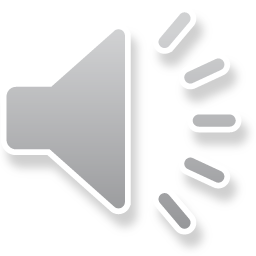